PHYSIOPATHOLOGY-Introduction-
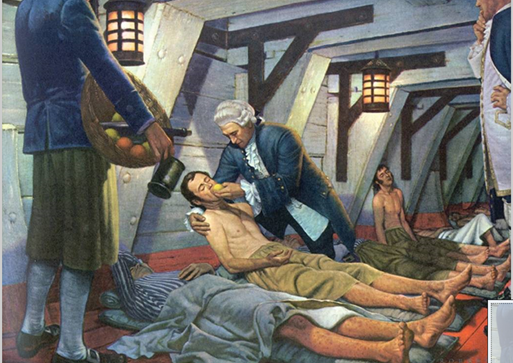 From: Robert A. Thon, A History of Medicine in Pictures. Parke, Davis and Co., 1957
Dr Lind and scurvy
. 
 Hernan Valdes-Socin MD,PhD
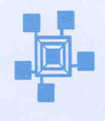 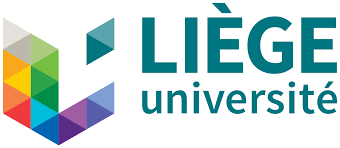 [Speaker Notes: Sailors, spending long time in the sea,  use to dy because of scurvy and vitamin C deficiency . Dr Lind,which we are seen in that picture, had the idea to investigate wether a special diet could prevent the disease. This was one of the first successfull trials in the history of medicine. Indeed , physiopathology and clinical trials are intimately connected as we are going to discover in this introduction]